A Fortran-Keras Deep Learning Bridge for Scientific Computing
Jordan Ott, Mike Pritchard, Natalie Best, Erik Linstead, Milan Curcic, Pierre Baldi
Overview
Deep Learning
Popularity and importance 
Resources for Deep Learning
Features of FKB
Application to Climate Modeling
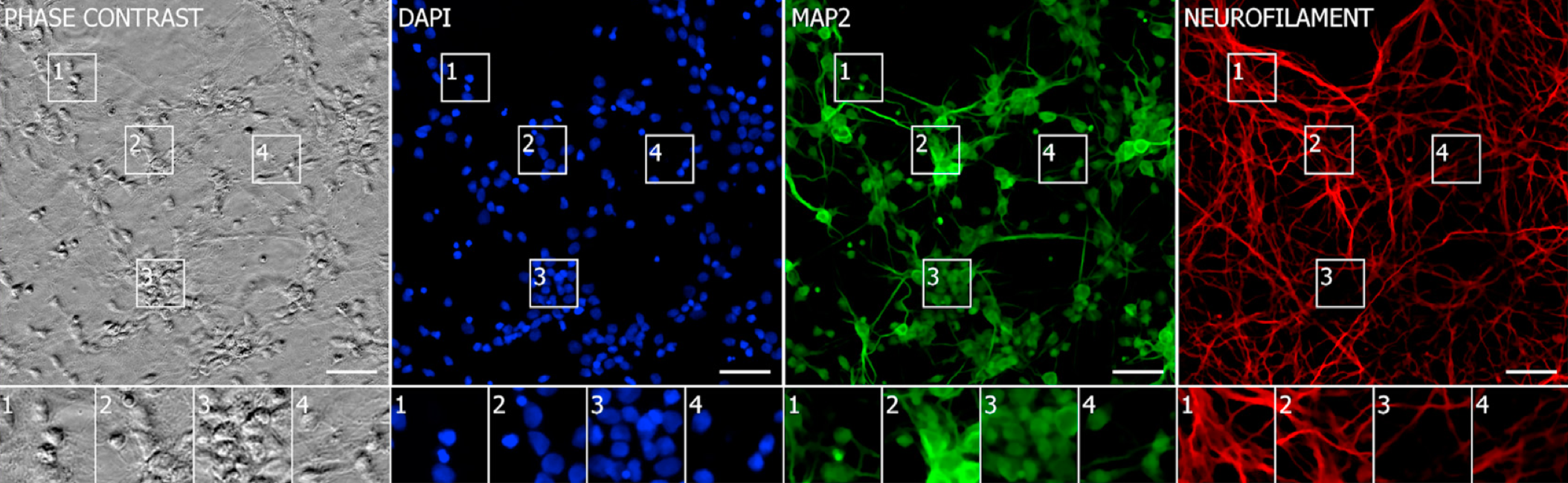 Applications of Deep Learning
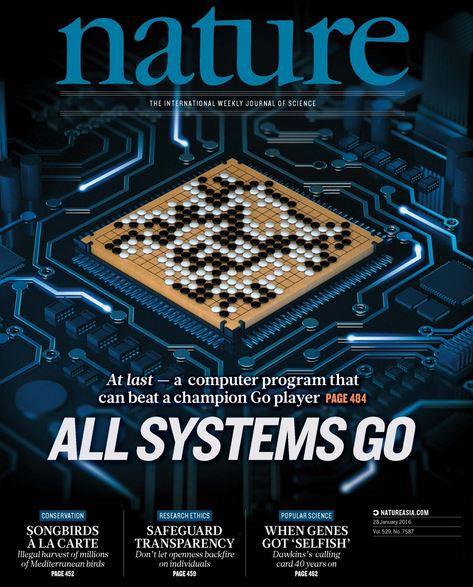 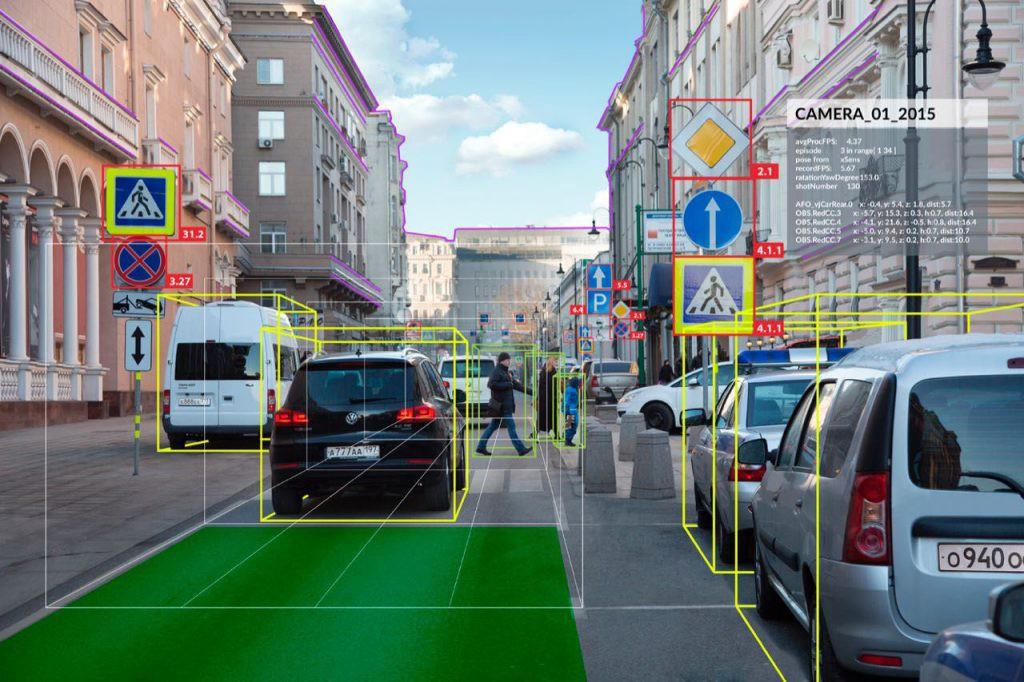 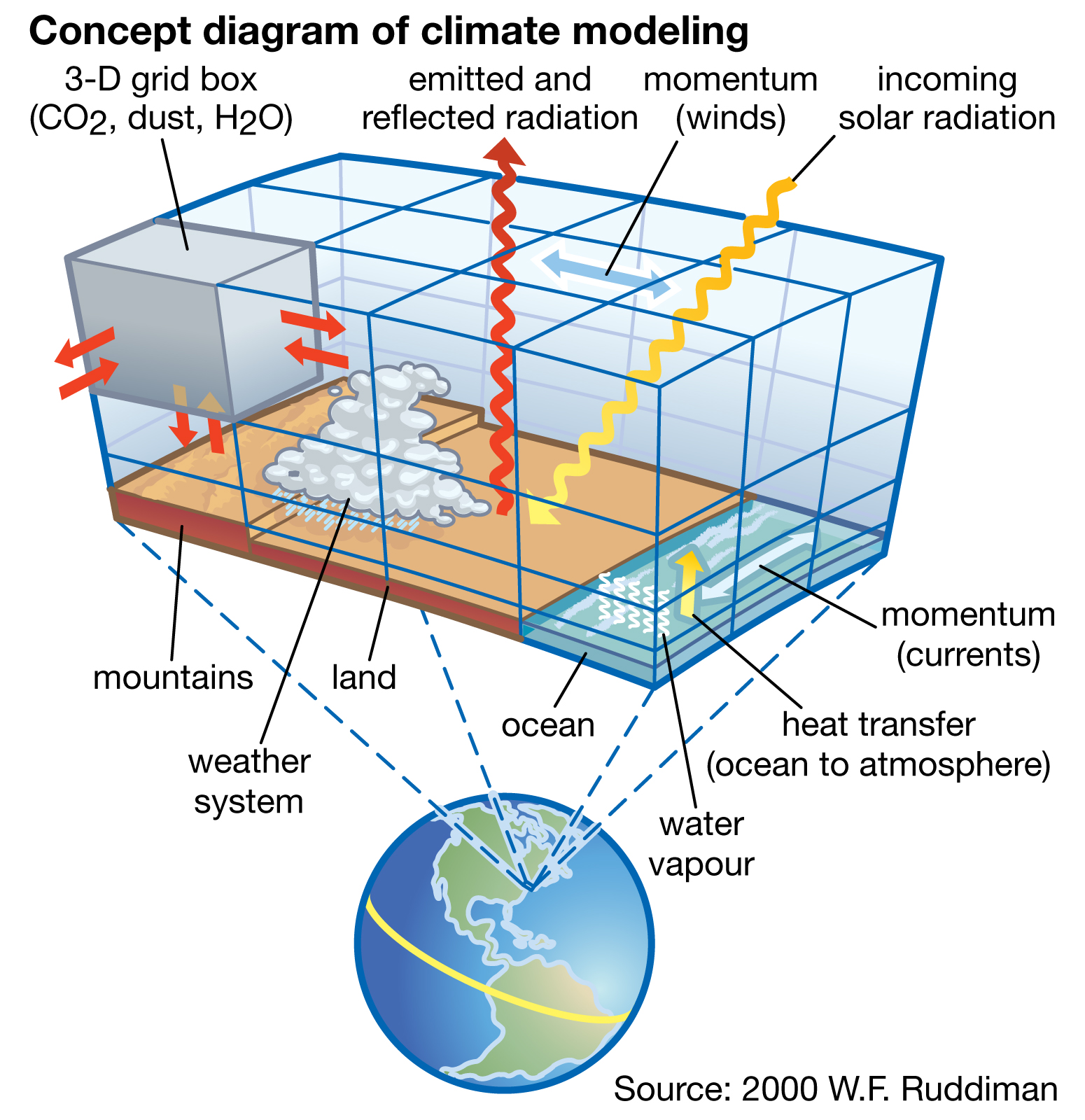 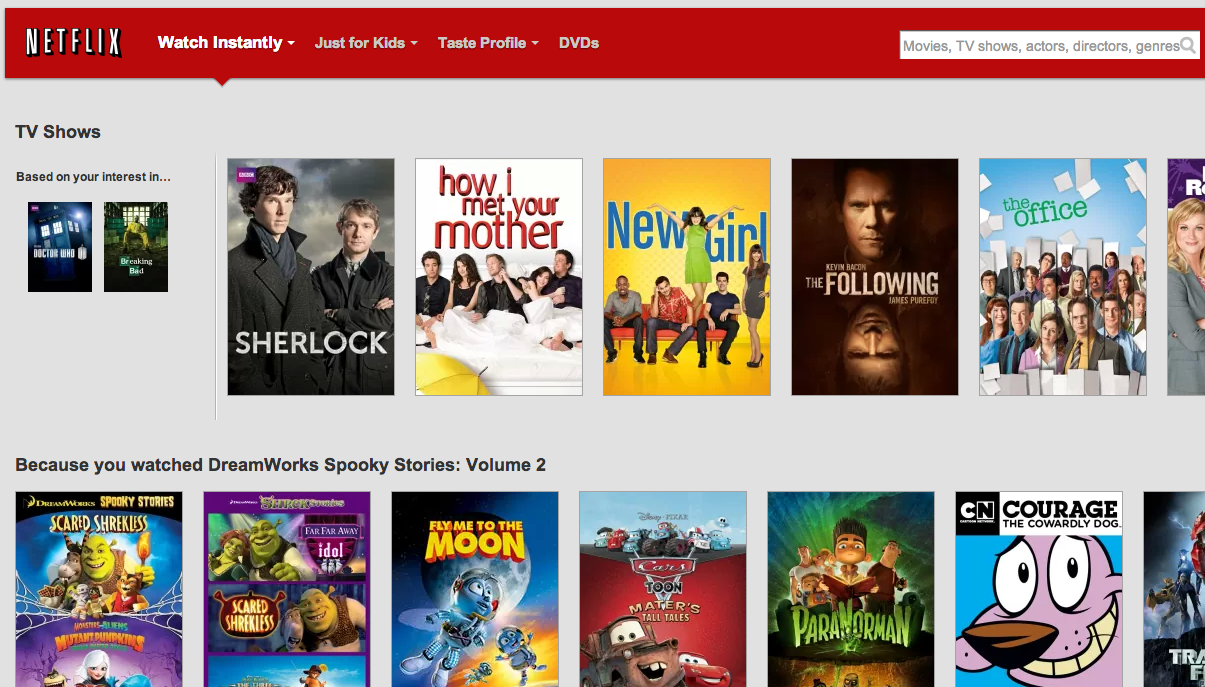 Deep Learning
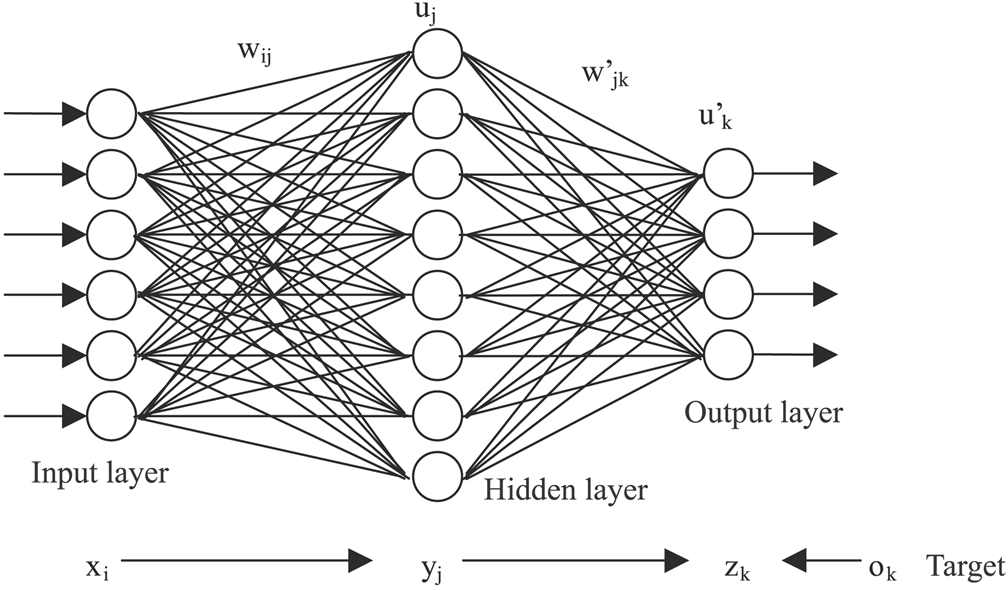 Abundant Deep Learning Resources
Scarce Deep Learning Resources
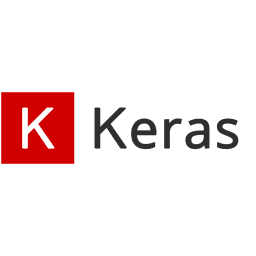 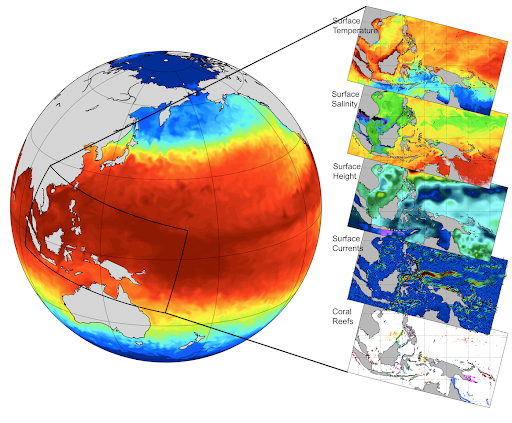 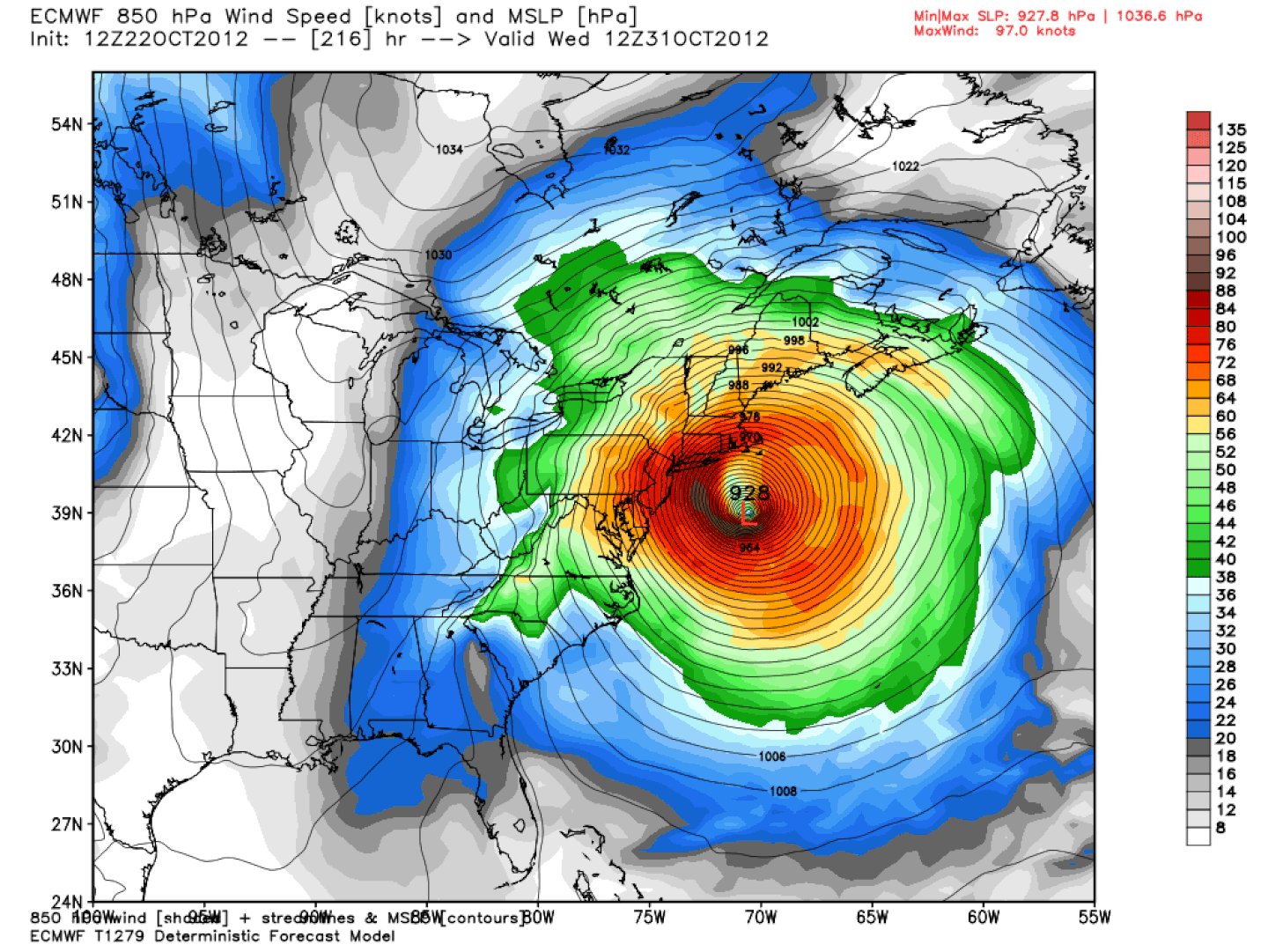 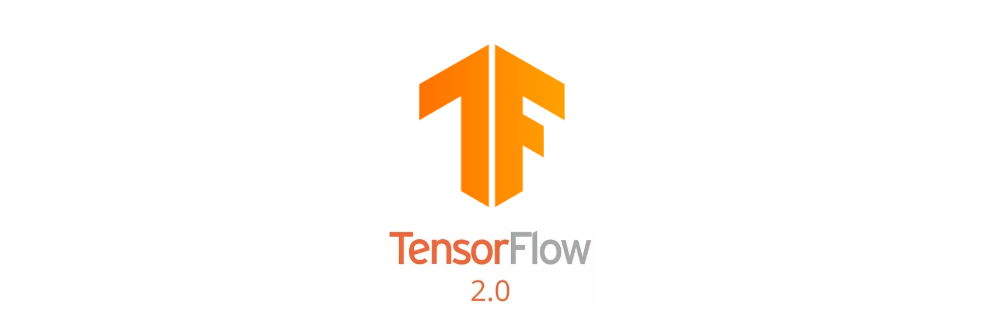 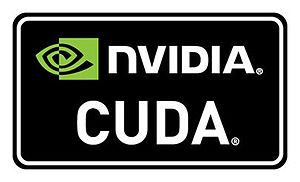 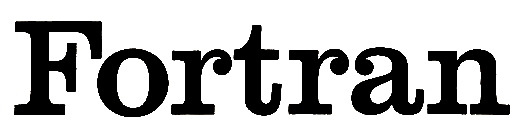 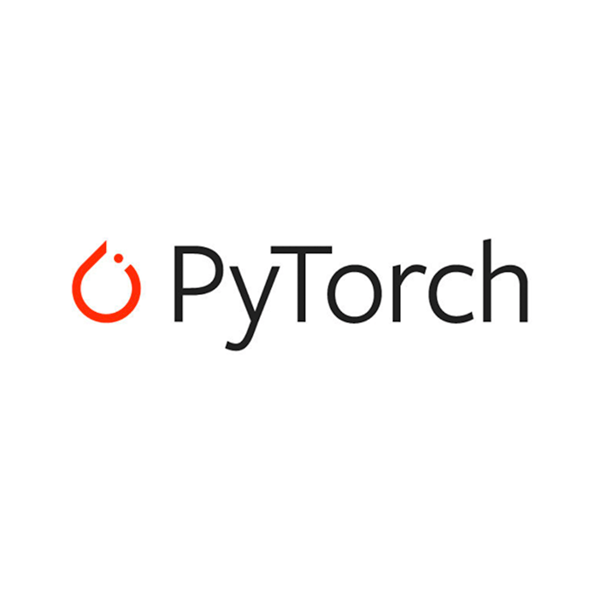 Popularity of Deep Learning
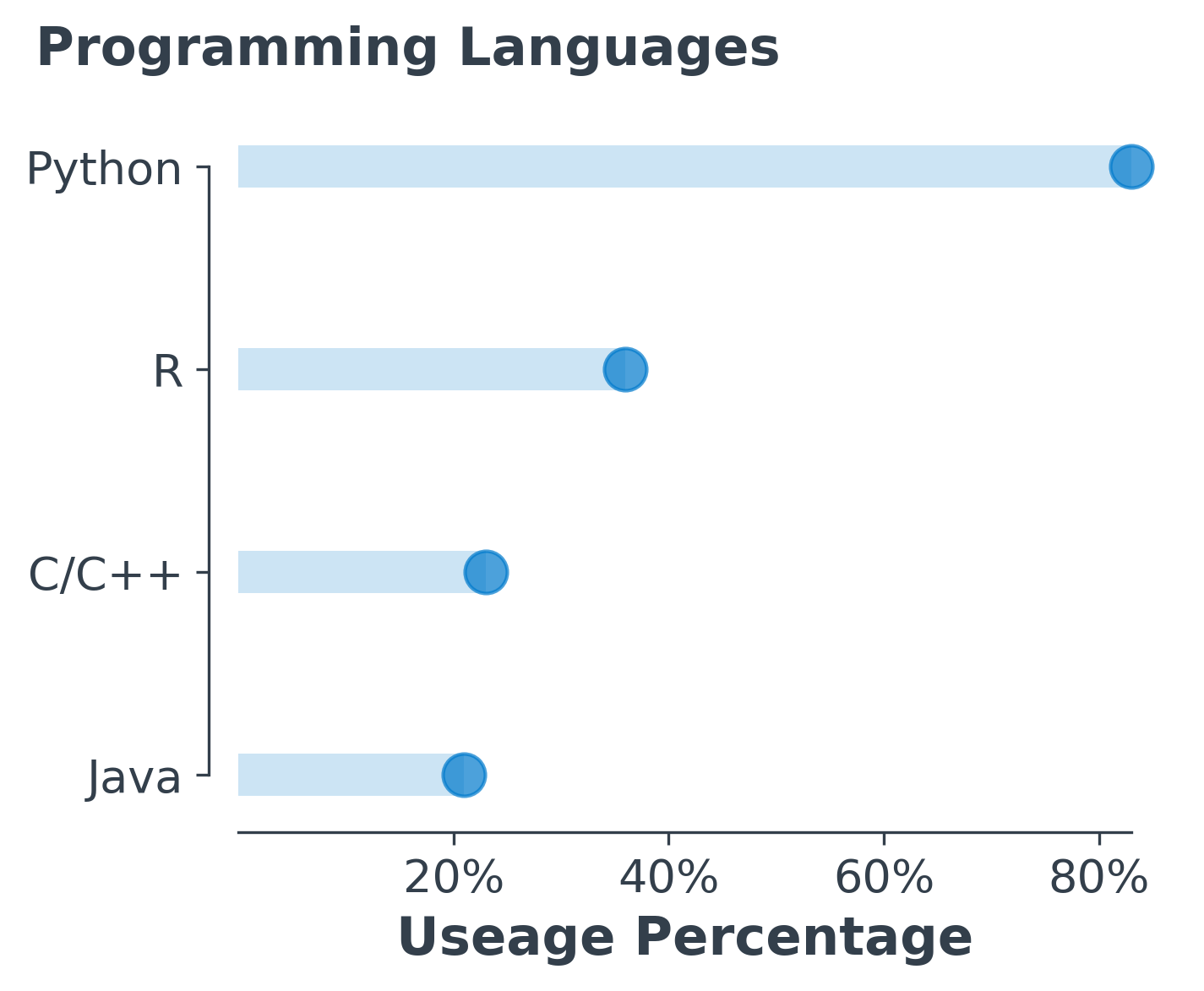 2018 Kaggle ML & DS Survey
Deep Learning Software
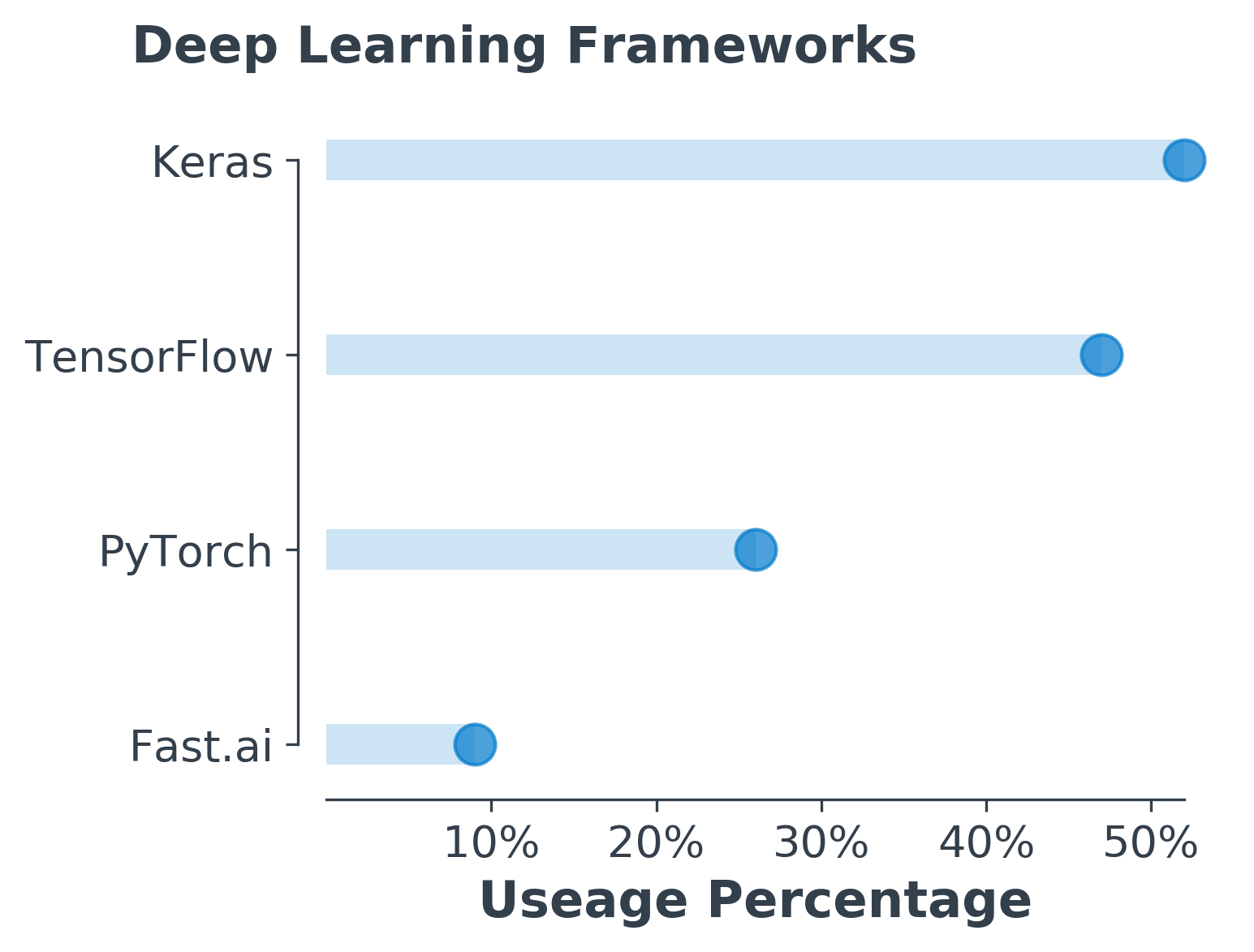 2019 Kaggle State of DS & ML
Keras
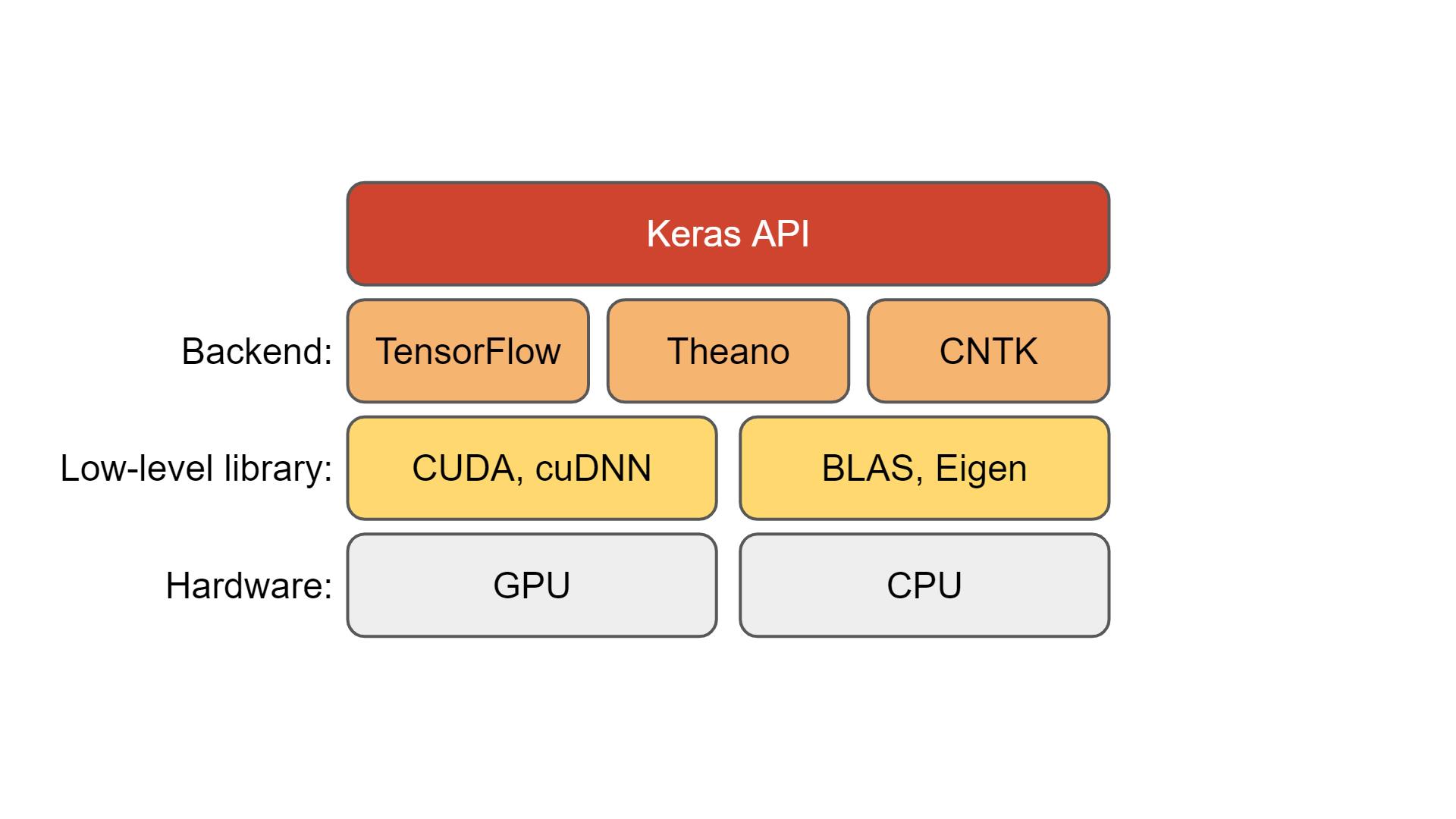 Neural Fortran
Neural network library written in Fortran
Fully connected layers
Backpropagation with mean squared error
Activation functions
Data parallelism
Curcic 2018
The Fortran-Keras Bridge (FKB)
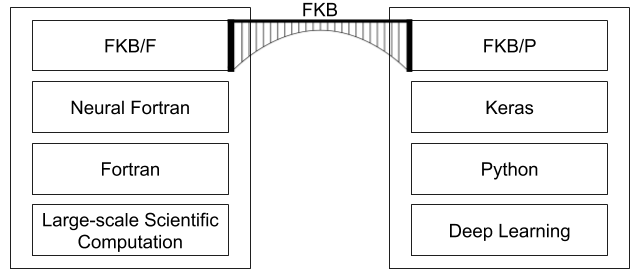 Features of FKB/F
Custom layers
Fully connected
Batch normalization
Dropout
Training
Custom loss functions
Ensembles
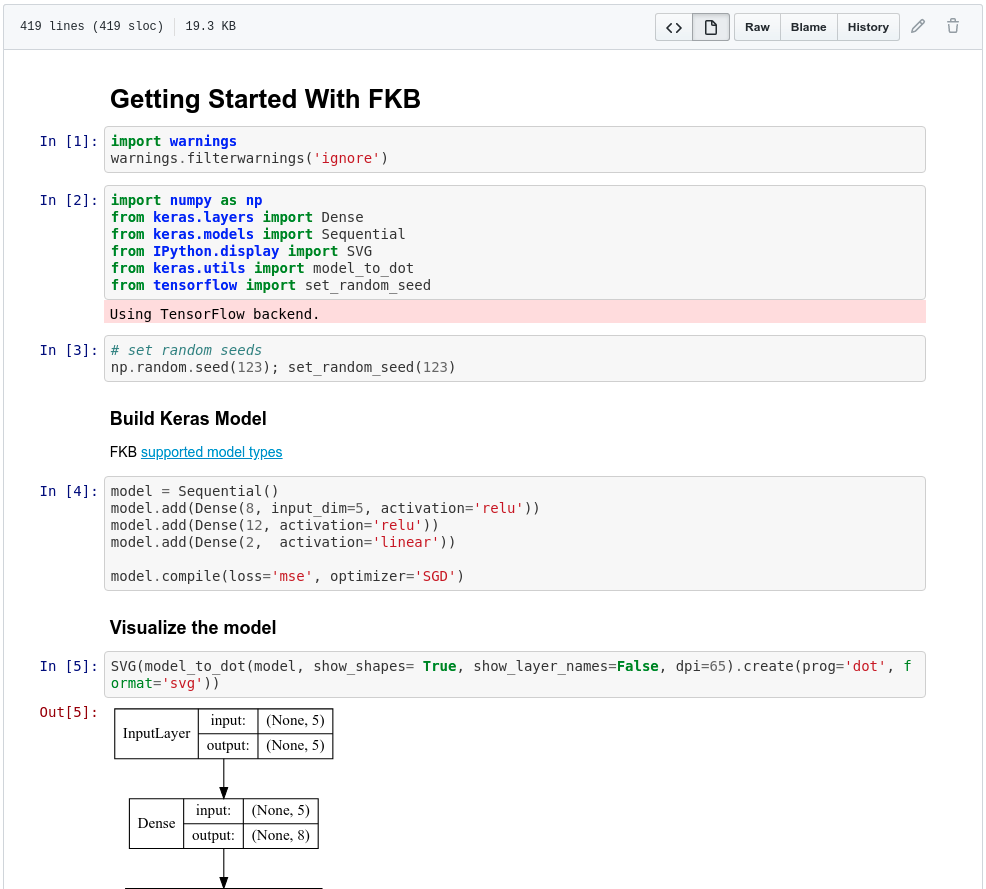 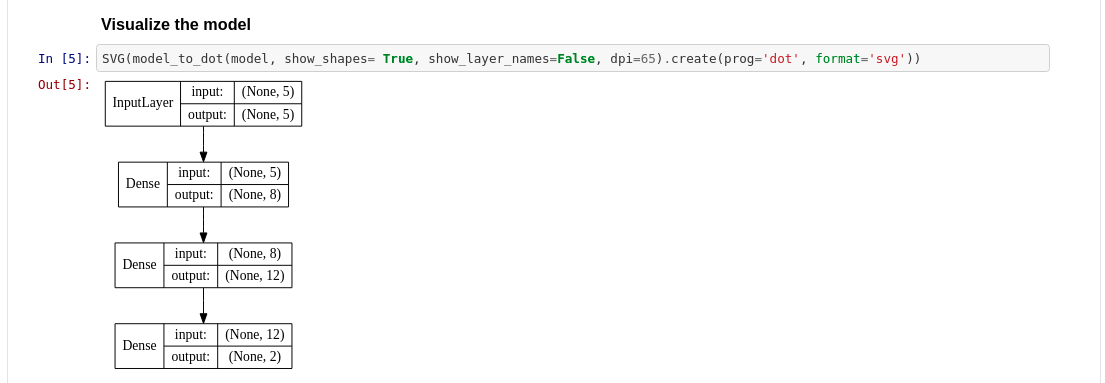 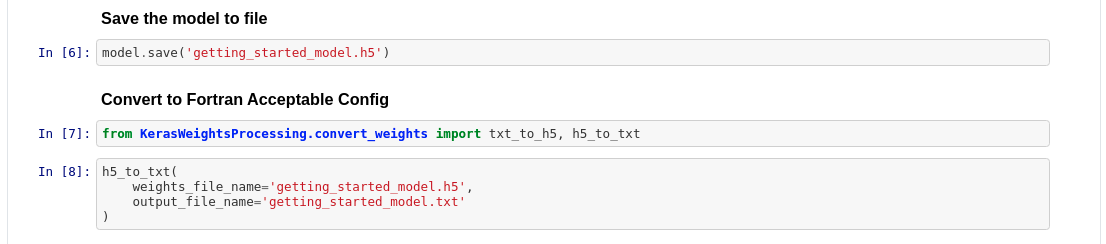 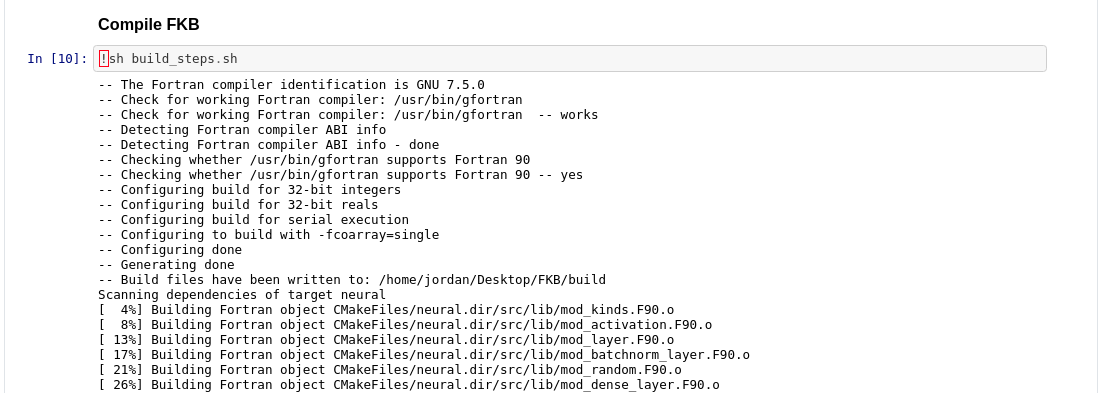 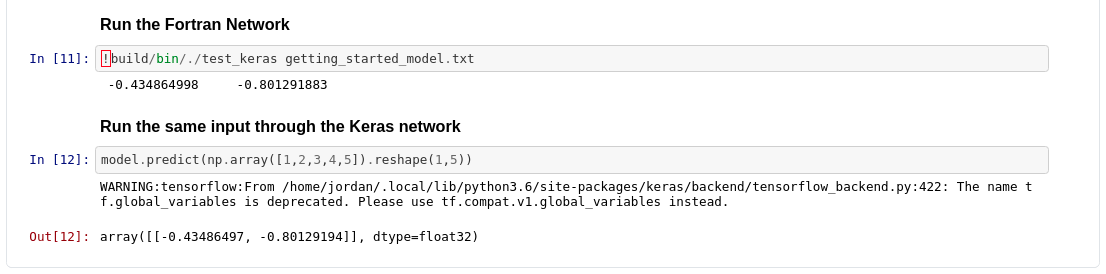 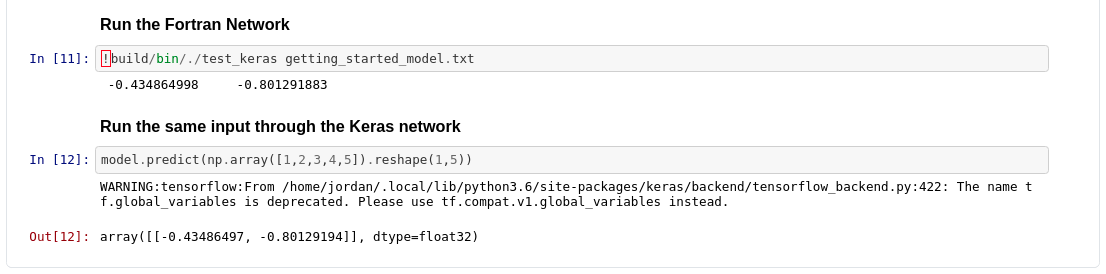 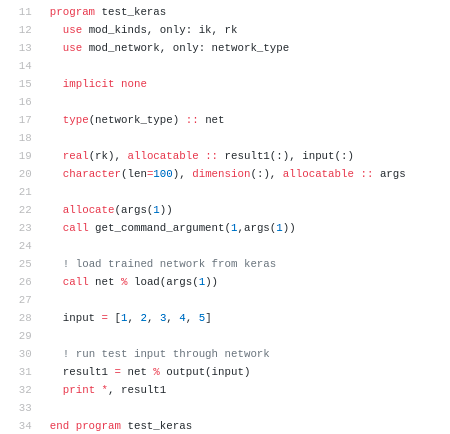 Climate Modeling
Build neural networks in Keras
100 networks with different hyperparameters  
Train on historical data
Transfer them to Fortran via FKB
Run them coupled with SPCAM
Climate modeling simulator
Written in Fortran
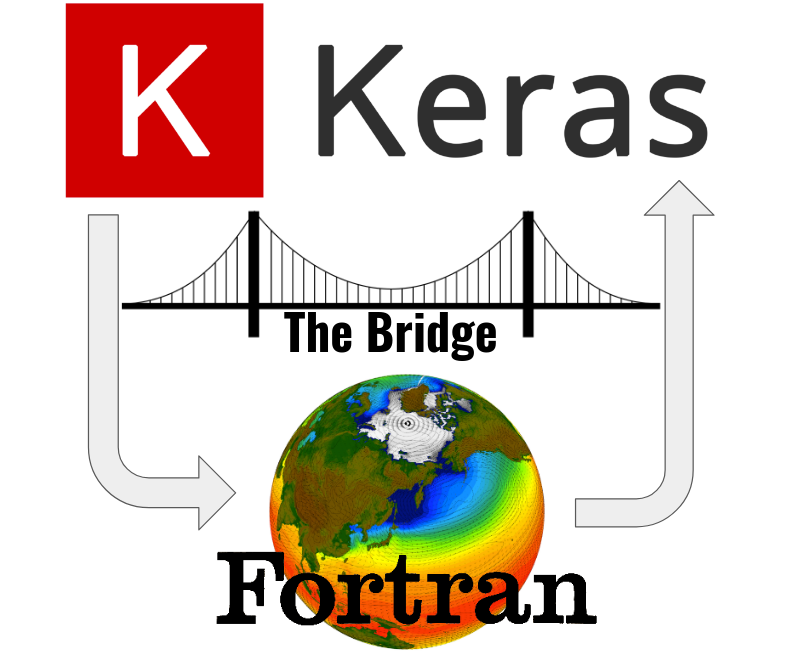 Without FKB
Extract parameters manually from Keras model
Hard code each layer interaction in Fortran
Any change to the model required:
Rewriting 
Compiling
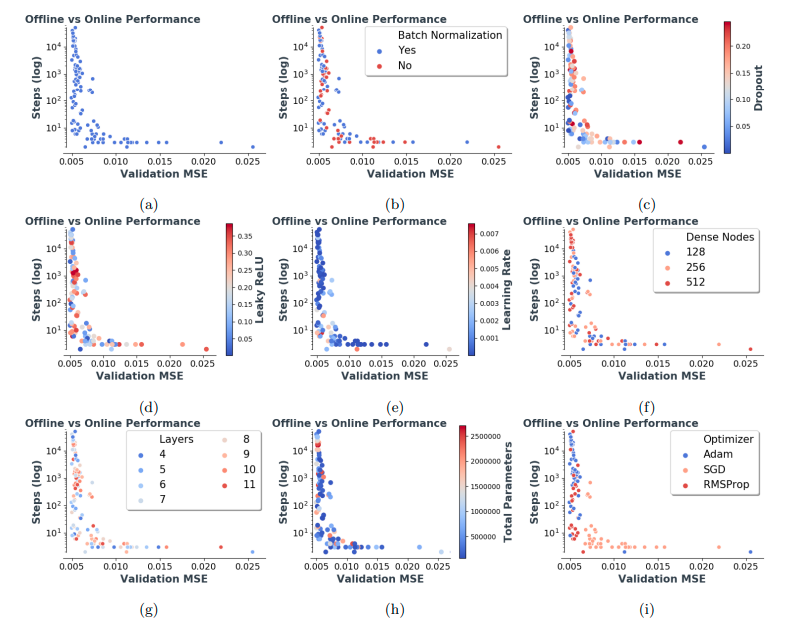 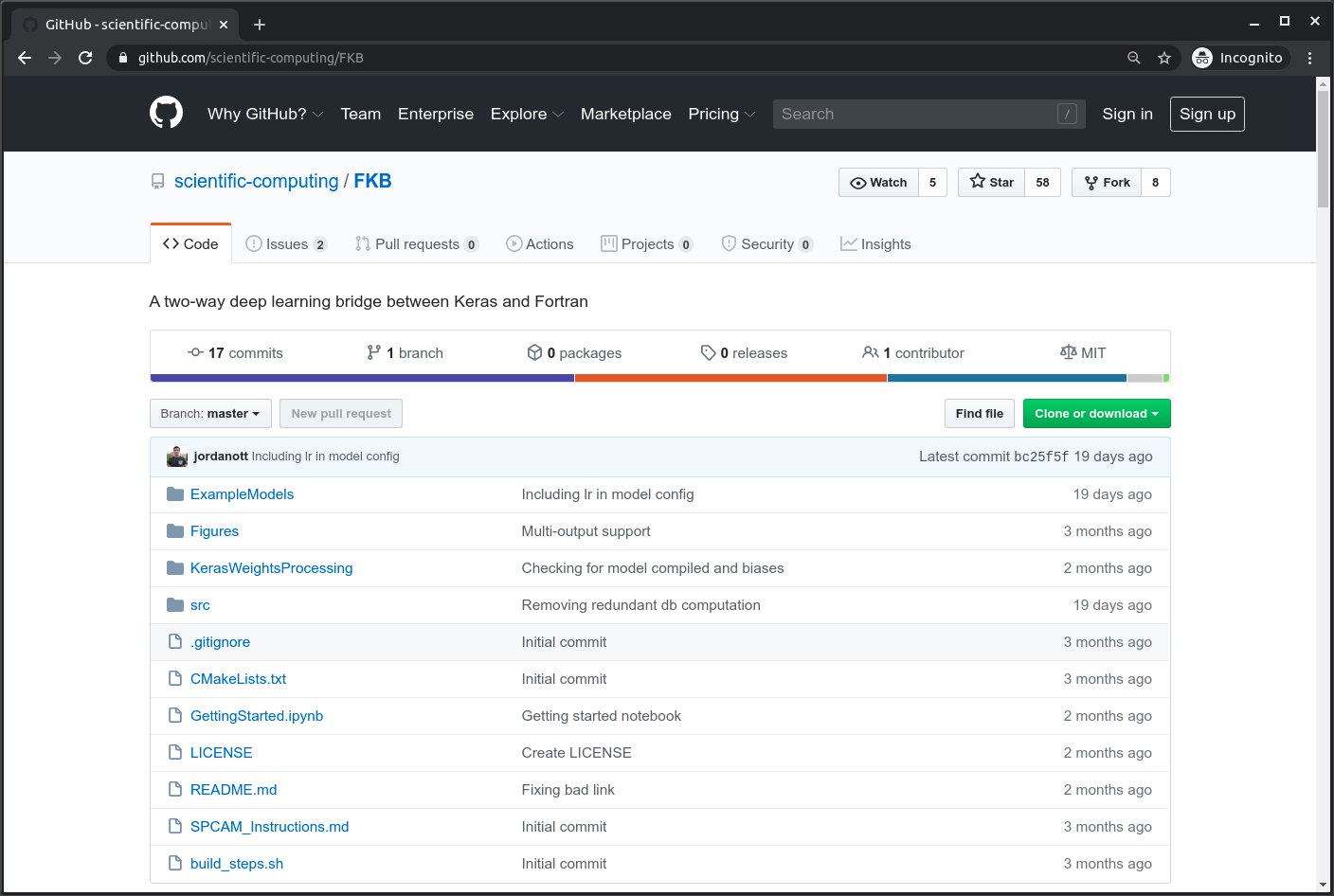